INIMICIZIE E VENDETTA
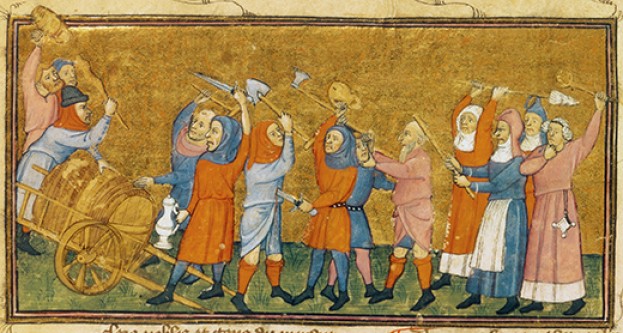 IERI E OGGI
SI PUO’ PARLARE OGGI DI INIMICIZIE? IL CONCETTO DI VENDETTA E’ CONNOTATO NEGATIVAMENTE
CLINT EASTWOOD E DUE STUDIOSI AMERICANI (I. MILLER e A: SARAT)
INIMICIZIE E VENDETTA COME SISTEMA CULTURALE E SOCIALE
DALLA VENDETTA ALLA PENA? NO. UN SISTEMA PENALE ESISTE IN TUTTE LE SOCIETA’ ANCHE LE PIU’ TRADIZIONALI (QUANDO SI DANNEGGIA LA COMUNITA’). COME OGGI IL PROCESSO E’ UNA RAPPRESENTAZIONE DI UNA PURIFICAZIONE E DI UN SACRIFICIO E LA PENA L’ISOLAMENTO DEL COLPEVOLE
CON LO STATO MODERNO SI INDEBOLISCE IL SISTEMA DELLA VENDETTA. SONO INDIVIDUI AD OPPORSI, ANCHE SE ALCUNI ATTI GIUSTIFICATIVI  SONO ACCETTATI DALLE GIURIE. E LO STESSO DIRITTO NON PUO’ IGNORARLO DEL TUTTO (ESEMPIO DELLE PERCOSSE COME DATO OGGETTIVO DEL DANNO)
VENDETTA E PENA: RUOLO DELLA VITTIMA – DAL SETTECENTO SI DUBITA DELLA FUNZIONE RETRIBUTIVA DELLA PENA. L’INDIVIDUO VIENE ISOLATO DALLA SOCIETA’ . LO STATO SI FA CARICO DELLE ISTANZE DELLA VITTIMA - AFFERMAZIONE DELLA GIUSTIZIA RIABILITATIVA (J. BENTHAM)
INIMICIZIE E VENDETTA NON SONO PIU’ ESPRESSIONE DELLA SOLIDARIETA’ DEL GRUPPO
GLI STORICI HANNO COMINCIATO AD INTERESSARSENE SOTTO L’INFLUENZA DELL’ANTROPOLOGIA: FAIDA NELLE SOCIETA’ TRADIZIONALI – MEDITERRANEO: MONTENEGRO E ALBANIA
INIMICIZIA. UN POTENZIALE CONFLITTO TRA GRUPPI CONTRAPPOSTI, UNO STATO DI BELLIGERANZA INCLINE ALLA RITORSIONE E ALLA VENDETTA
UNO STATO DI OSTILITA’ TRA GRUPPI, PARENTELE, FAZIONI REGOLAMENTATO DALLE CONSUETUDINI
CONFLITTI PER PROPRIETA’, GESTIONE BENI ECONOMICI, ANTAGONISMI POLITICI, CESSIONE DELLE DONNE
DESCRIZIONI ICONOGRAFICHE – EX-VOTO
CONTESTO CULTURALE E POLITICO
POLICENTRISMO DELLA SOCIETA’ MEDIEVALE E MODERNA
CONCETTI DI PICCOLA PATRIA – NAZIONE - STATO
SOCIETA’
GERARCHIE SOCIALI
STATUS E ONORE: posizione dell’individuo e del gruppo
ONORE COME DIRITTO DI PRECEDENZA
INIMICIZIE E AMICIZIE
VARIE MODALITA’ DELLE CONTRAPPOSIZONI: RICORSO ALL’OMICIDIO E ALLA VENDETTA, DEVASTAZIONI DEI BENI, RICHIESTA DI PORTO D’ARMI
ASPETTI CONSUETUDINARI E LEGALI (DIRITTO COMUNE ROMANO)
LA PACE E LA TREGUA
CORTI GIUDIZIARIE: FILTRATE DAI GIURISTI MA CONSUETUDINI
AMBIGUITA’ TRA PENALE E CIVILE: PENA PECUNIARIA
LA PENA DEL BANDO
DIFESA PER PATREM O PER MATREM O PER PROCURATOREM
ATTO GIUSTIFICATIVO DEL FURORE (mad blood stirring)
CAUZIONE (PIEZARIA)
INIMICIZIE IN SINTESI
INIMICIZIA COME SISTEMA CULTURALE DIFFUSO
ESPRESSIONE DI GRUPPI LEGATI DA VINCOLI DI PARENTELA DI SANGUE O SPIRITUALE
L’ONORE RAPPRESENTA L’IDENTITA’ DEL GRUPPO E LA SU COLLOCAZIONE SOCIALE (FAMA)
COSI’ COME IL SANGUE, CHE RAPPRESENTA LA CONTINUITA’ DELLE GENERAZIONI
L’OFFESA A UN INDIVIDUO E’ L’OFFESA A TUTTO IL GRUPPO DI APPARTENENZA
LA VENDETTA NON PUO’ AVVENIRE ALL’INTERNO DELLO STESSO GRUPPO DI SOLIDARIETA’
COSI’ COME QUANDO C’E’ TROPPA DISPARITA’
IL RICORSO ALLA VENDETTA E’ POTENZIALMENTE IMPLICITO E QUINDI IL BINOMIO INIMICIZIA-VENDETTA E’ INSCINDIBILE
I GRUPPI TENDONO A VALUTARE IL DATO OGGETTIVO DEL DANNO RICEVUTO
LA RESPONSABILITA’ DELL’AUTORE DEL DANNO, LA PREMEDITAZIONE, LE CIRCOSTANZE ATTENUANTI CONTANO MENO DELL’IMPERATIVO DELLA VENDETTA
E’ IMPLICITO LO SCAMBIO COSI’ COME LA RECIPROCITA’ 
LA VENDETTA NON MIRA A DISTRUGGERE LA VITA QUANTO A FARLA RISPETTARE
RELAZIONE TRA IL MONDO DEI VIVI E QUELLO DEI MORTI: IL DEFUNTO PRETENDE VENDETTA
I RITI DI PACIFICAZIONE SERVONO A CONTENERE LA VIOLENZA E A COMPORRE LE DIVERGENZE DI VALUTAZIONE TRA I GRUPPI
COSI’ COME IL RUOLO DEI GIURISTI E L’ACCESSO ALLE CORTI GIUDIZIARIE LOCALI
RUOLO DELLE ALLEANZE E DEI MATRIMONI (ANCHE PER PORRE FINE A UN INIMICIZIA)
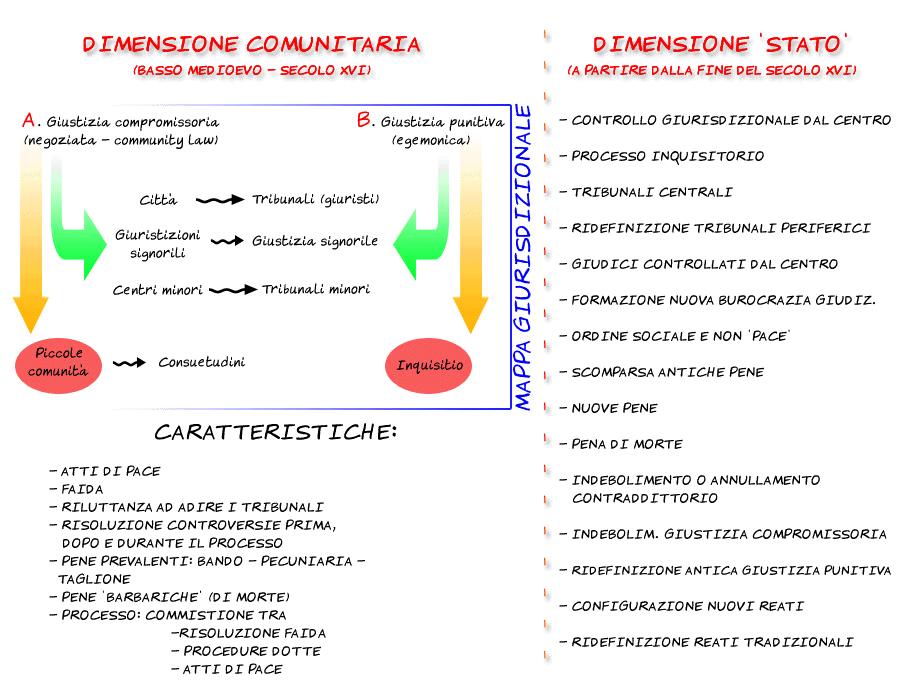 INIMICIZIE - ESEMPLIFICAZIONI
CONSEGUENZE INDEBOLIMENTO TRIBUNALI: RICORSO A PETIZIONI E SUPPLICHE DEI GRUPPI AL CENTRO DOMINANTE PER SPINGERE IL CONFLITTO A PROPRIO FAVORE
ASOLO (1603) ONORE: scontro tra fazione dei Bevilacqua e gruppo dei Varisco-Puppi. Il podestà divide la cittadina in due zone distinte. Ma un membro dei Varisco viene ucciso dai Bevilacqua. I parenti dell’ucciso ricorrono a Venezia con una supplica chiedendo che il caso sia giudicato dall’Avogaria di Comun. I Bevilacqua si oppongono. Il Collegio chiede il parere del podestà di Asola e dei tre Avogadori di comun. Costoro dicono che i Varisco avevano chiesto la pace per una rissa avvenuta in precedenza, ma era stata rifiutata dai Bevilacqua. In realtà aggiungono che entrambe le parti sono rispettivamente legate da rapporti di dipendenza con due altolocate famiglie che sono dichiaratamente nemiche. 
L’inimicizia sembra dunque dipendere dai rispettivi rapporti di amicizia. Il nucleo conflittuale è probabilmente costituito da questioni d’onore che lasciano sullo sfondo più concrete contrapposizioni di natura economica.
La magistratura veneziana decide che il caso sia delegato al tribunale di Padova. l’opposizione dei Bevilacqua viene respinta, ma la controparte non ottiene di trasferire il giudizio a Venezia.
B) BASSANO (1604). INIMICIZIE E COLLUSIONE
BORTOLO MAGRO RICORRE A VENEZIA CON UNA SUPPLICA DENUNCIANDO L’OMICIDIO DEL FIGLIO AD OPERA DI BARTOLAMIO FATTORI E SEBASTIANO DALLA RIZZA, CHE AVEVANO CONCEPITO ‘ODIO MORTALE’ NEI SUOI CONFRONTI, PERCHE’ AVEVA DENUNCIATO LORO IRREGOLARITA’ NELLA GESTIONE DELL’ARTE DEI TESSITORI
NONOSTANTE LA PACE IL FIGLIO FU UCCISO PERCHE’ NON AVEVA PROVVEDUTO A FAR DEPENNARE IL SUO NOME DAL LIBRO DELLE SENTENZE PER UNA PENA PECUNIARIA DI LIRE 50. NONOSTANTE IL RICORSO A VENEZIA IL PODESTA’ DI BASSANO AVEVA DELIBERATO CHE L’OMICIDIO ERA DEL TUTTO LEGALE. MA L’AVOGADORE DI COMUN COMPETENTE AVEVA DECRETATO CHE, TRATTANDOSI DI UN CASO ‘PRODITORIO’ LA NORMA STATUTARIA NON DOVEVA ESSERE APPLICATA.
IL COLLEGIO VENEZIANO RICHIESE IL PARERE DEL PODESTA’ DI BASSANO, DI TREVISO E DEGLI AVOGADORI DI COMUN. IL PODESTA’ DI BASSANO NASCOSE A FATICA LA COLLUSIONE CON IL GRUPPO DEGLI UCCISORI. RIASSUMENDO TUTTA LA VICENDA GLI AVOGADORI MISERO IN RILIEVO COME L’OMICIDIO FOSSE AVVENUTO PER PALESE INIMICIZIA DOVUTA ALLA GESTIONE DELL’ARTE DELLA LANA.
IL COLLEGIO ACCOLSE COSI’ LA RICHIESTA DEL MAGRO PERCHE’ IL CASO FOSSE DELEGATO AGLI AVOGADORI.
IN QUESTA VICENDA LE MOTIVAZIONI ECONOMICHE APPAIONO CHIARAMENTE COME CAUSA DELL’INIMICIZIA. E APPAIONO LE DIFFICOLTA’  A RISOLVERE IL CONFLITTO IN QUANTO NON E’ STATA STABILITA LA TREGUA NECESSARIA PER GIUNGERE ALLA PACE.
BRESCIA, 1604: UN ODIO CRUDELE
I FIGLI DELL’AVVOCATO GABRIELE RODEGNO RIEVOCANO IN UNA SUPPLICA L’UCCISIONE DEL PADRE AD OPERA DI FRANCESCO BURATTO CHE AVEVA CONCEPITO ODIO CRUDELE CONTRO LA LORO CASA. UN LORO ZIO, CHE ERA STATO BANDITO, AVEVA INFATTI UCCISO VICENZO BURATO FIGLIO DI FRANCESCO. I BURATTO AVEVANO COSI’ DIRETTO LA LORO AGGRESSIVITA’ CONTRO GABRIELE RODENGO LORO PADRE. L’AVEVANO COSI FATTO UCCIDERE DA ALCUNI SICARI E BRAVI.
I SUPPLICANTI CHIEDEVANO CHE IL CASO FOSSE DELEGATO ALL’AVOGARIA DI COMUN. LA FAZIONE RIVALE SI OPPOSE A TALE RICHIESTA. 
RICHIESTI DI UN PARERE I RETTORI DI BRESCIA AGGIUNSERO PARTICOLARI CHE I SUPPLICANTI NON AVEVANO NARRATO NELLA LORO SUPPLICA: 
COSTORO AVEVANO CHIESTO INUTILMENTE LA PACE AI BURATTO
IL LORO PADRE AVEVA OTTENUTO LA LIBERAZIONE DAL BANDO PER VIA DI GRAZIA
CHE I LORO BENI AVEVANO SUBITO DEVASTAZIONI
TUTTI ELEMENTI CHE AVREBBERO POTUTO GIOVARE PER OTTENERE LA DELEGA ALL’AVOGARIA DI COMUN, MA CHE AVREBBERO MESSO IN LUCE LA DURA INIMICIZIA ESISTENTE CON GLI AVVERSARI
IL COLLEGIO DECISE CHE IL CASO FOSSE DELEGATO AI RETTORI DI BRESCIA, DOVE AVREBBE INCONTRATO UNA POSSIBILE E TRADIZIONALE RISOLUZIONE.